图解
关于2020年度自治区本级
预算执行和其他财政收支的审计工作报告
1
财税等政策促进经济企稳回升
民生保障水平稳步提升
审计工作总体评价
三大攻坚战取得决定性成就
按照自治区党委政府决策部署，审计厅依法审计了2020年度自治区本级预算执行和其他财政收支情况。审计结果表明：2020年，各地区各部门以习近平新时代中国特色社会主义思想为指导，全面贯彻落实党的十九大和十九届二中、三中、四中、五中全会精神，深入贯彻习近平总书记对内蒙古工作重要讲话重要指示批示精神和自治区党委政府决策部署，认真落实《内蒙古自治区人民代表大会财政经济委员会关于2019年自治区本级财政决算草案的审查结果报告》各项要求，扎实做好“六稳”工作、全面落实“六保”任务，统筹疫情防控和经济社会发展，全区经济持续回稳，脱贫攻坚取得历史性成就，自治区本级预算执行和其他财政收支情况总体较好。
审计整改力度进一步加大
2
自治区本级预算执行
总体情况
单位：亿元
3
自治区本级预算执行审计
发现的主要问题
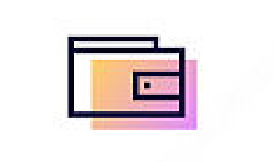 部分专项转移支付未细化到部门、项目或地区
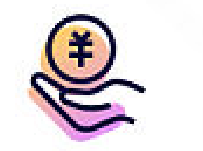 部分财政资金存在绩效管理水平较低，资金滞留、闲置等问题
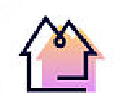 未严格按照资金管理办法分配专项资金
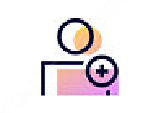 建设项目未按时开工等问题
4
发现的主要问题
部门预算不够完整准确
违反中央八项规定精神和过紧日子要求
预算管理存在薄弱环节
自治区本级部门预算执行
审计情况
审计了32个自治区本级一级预算部门及所属118家单位.从审计情况看，预算执行情况总体较好。
5
防范化解经济领域重大
风险审计情况
持续加强债务风险的审计监督。在连续三年对全区化解地方政府债务和债券资金管理使用审计的基础上，审计厅组织对全区2019年10月至2020年9月化解地方政府债务情况以及债务化解奖励资金管理使用情况进行了专项审计调查，涉及债务化解奖励资金95.4亿元。从审计掌握的情况看，各级政府化解债务工作成效显著，政府债务风险的防控能力进一步提升。同时，加大对化债措施不实、资金使用不规范等问题的督促整改力度，促进各地区各部门债务管理水平不断提高。
对原包商银行专项审计成效显著。按照自治区纪委监委的安排部署，审计厅组织对原包商银行进行了专项审计调查。通过审计，一方面重点揭示原包商银行存在的重大腐败、污染政治生态等问题，并及时移送纪委监委和公安等部门查处；另一方面针对导致其产生问题的经营管理和体制机制等原因，提出了有针对性的整改意见。新组建的蒙商银行按照整改意见，压实整改主体责任，强化党的领导，认真贯彻落实“三重一大”决策制度，重建公司治理架构，各项业务实现恢复性增长，以审促改工作取得显著成果。
重点揭露供销社系统腐败问题。配合自治区纪委监委，重点围绕深入揭示腐败问题，挽回损失，以营造风清气正的政治生态和良好的经营环境为目标，组织642名审计人员对全区三级供销社及所属企业开展专项审计，审计对象实现了全覆盖，审计时间跨度“倒查20年”，达到了预期目标。
重点揭示人防系统在防空地下室审批、建设等方面存在的问题。对全区12个盟市本级和63个旗县（市、区）人防系统进行了专项审计，涉及违规金额64.02亿元，揭示了履行防空地下室审批建设管理职责不到位、违规收取易地建设费、人防经费和资产管理使用不规范等问题，并已及时移送有关部门查处。
6
加强新增财政直达资金审计
持续推进脱贫攻坚和乡村振兴相关政策及资金审计
重大政策措施落实跟踪审计情况
加大优化营商环境政策审计力度
加强融资担保政策落实审计
重大政策措施落实跟踪
审计情况
7
发现的主要问题
部分地区资金分配不精准
部分地区资金下达支付不及时
加强新增财政直达资金审计
审计厅组织对全区2020年7月至12月新增财政资金直达市县基层直接惠企利民情况进行了专项审计。
8
发现的主要问题
减税降费相关政策未全面落实
清理拖欠民营企业中小企业账款力度不够
企业办理行政许可事项业务流程和服务便利化水平仍需提升
加大优化营商环境政策审计力度
针对我区优化营商环境存在的短板，审计厅组织对全区优化营商环境政策落实情况进行了审计。
9
发现的主要问题
融资再担保体系建设缓慢、金融功能发挥作用不强
银担合作政策未执行到位
政府性融资担保机构财政支持政策未落实到位
内控制度风险防控薄弱
加强融资担保政策落实审计
审计厅组织对自治区本级1家融资担保机构、12个盟市和满洲里市、二连浩特市所属21家融资担保机构融资担保政策落实情况进行了审计。
10
发现的主要问题
易地搬迁后续扶持仍需加强
乡村项目建设和资金投入效益仍需提升
农村人居环境仍需下大气力整治
持续推进脱贫攻坚和乡村振兴
相关政策及资金审计
审计厅组织对全区51个旗县乡村振兴相关政策落实及资金管理使用情况进行了审计，抽查资金126.55亿元、项目1192个，入户走访1808户。
11
深化促进就业优先政策审计
持续强化保障性安居工程审计
重点民生资金审计情况
持续加强基本医疗保险基金审计
持续开展基本养老保险基金审计
重点民生资金审计情况
12
发现的主要问题
就业补助政策
落实不到位
援企稳岗政策
覆盖面较窄
创业担保贷款
管理使用不规范
违规使用就业
补助等资金
深化促进就业优先政策审计
审计厅组织对全区促进就业优先政策落实情况进行了审计。
13
发现的主要问题
骗取套取医保基金
资金拨付不及时
医保政策未完全落实
违规收支
持续加强基本医疗保险基金审计
审计厅组织对全区2020年基本医疗保险基金进行了审计并延伸调查192个定点医疗机构和药店。
14
发现的主要问题
应保尽保存在缺漏
违规收支
持续开展基本养老保险基金审计
审计厅组织对12个盟市、满洲里和二连浩特市以及48个旗县（市、区）2020年度基本养老保险基金（包括企业职工、城乡居民和机关事业单位3项）和相关政策制度执行情况进行了审计。
15
发现的主要问题
部分政策落实不到位
资金拨付不及时
持续强化保障性安居工程审计
审计厅组织对呼和浩特市回民区、包头市青山区、赤峰市松山区和鄂尔多斯市东胜区2020年度公共租赁住房和城镇老旧小区改造情况进行了审计，涉及资金7.38亿元。
16
发现的主要问题
领导干部履行经济责任审计发现的主要问题
14个旗县（市、区）领导干部自然资源资产离任（任中）审计发现的主要问题
贯彻落实国家和自治区有关政策不到位，个别单位未严格执行“三重一大”决策制度、基本建设超概算等
决策制度执行不到位、涉案财物和工程项目建设管理不规范、扫黑除恶专项斗争问题整改工作滞后、深化“放管服”和优化营商环境工作存在不足、部门财务管理不规范、执法不够严格等
部分地区未编制相关规划和应急预案
部分地区批而未供、未批先建等涉及土地2526.16公顷
部分地区未认真落实有关目标任务
部分地区草原生态修复治理等项目未实施或进展缓慢
部分地区存在地类重叠或划定不准确，自然资源资产管理相关数据不全面、不真实，执法处罚不到位等问题
落实重大政策不到位，违规开展贷款业务，违规担保，经营效益差等
领导干部履行经济责任、自然资源资产离任（任中）审计情况
部分地区存在欠缴、挤占挪用水土保持补偿费等问题，涉及金额1.57亿元
17
审计查出的违法违纪问题
线索移送情况
2020年7月至2021年6月底，审计除原包商银行外,共发现并移送违法违纪问题线索1766件，涉及人员2977名，涉及资金189.65亿元。
    移送的涉嫌违法违纪案件线索，有的已由相关部门办理结案，有的正在查处中。
189.65亿元
1766件
2977名
18
·
·
·
审计建议
推进财税改革，强化预算绩效管理。
坚持底线思维，打好防范风险攻坚战。
狠抓贯彻落实，促进重大政策落地见效。
19